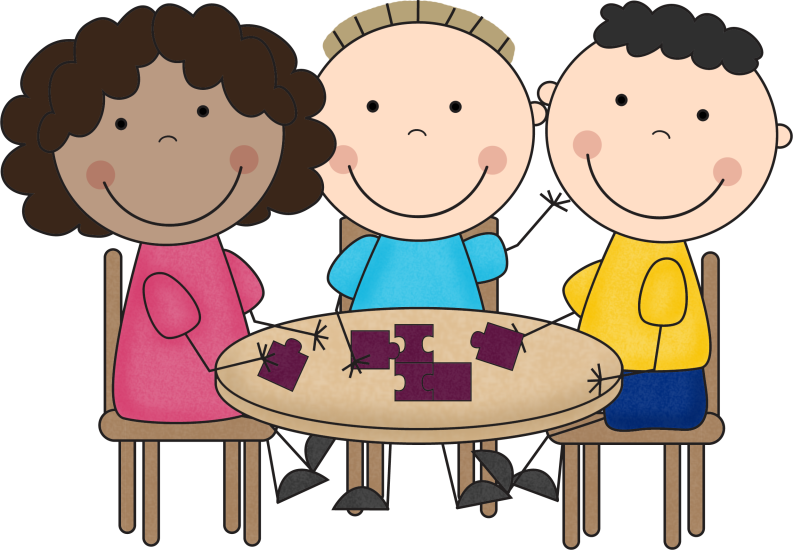 Let’s Collaborate!
For the Santa Ana Students of 
1st Grade!
You Rock!
What do you see? What do you hear?
What do you see?  What do you hear?
What do you see?  What do you hear?
What do you see?  What do you hear?
What do you see?  What do you hear?
What do you see?  What do you hear?
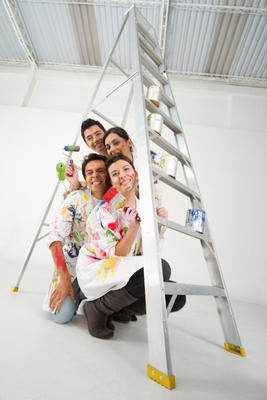 What do you see?  What do you hear?